Trial – K-J. The Official Wine of ACL
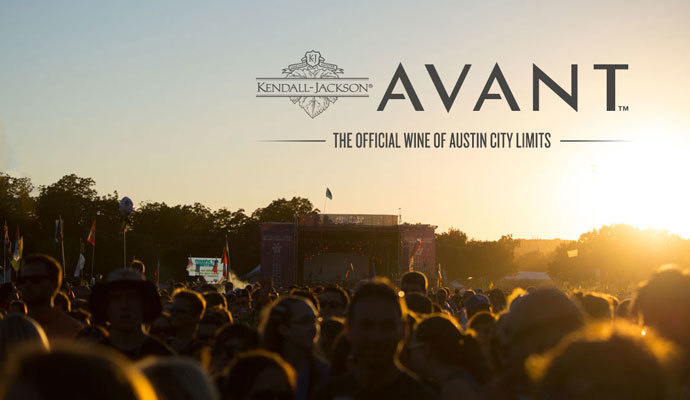 Audience:
Two-weekends in October 
Engaging with over 500,000 consumers

Activation:
Pearl Jam, Beck, Eminem, Lorde and more!
Wines featured at concession, VIP, media and artist tent
AVANT Sauvignon Blanc and Red Blend
Experiential marketing events
Fully integrated with R29 and Tasting Table media
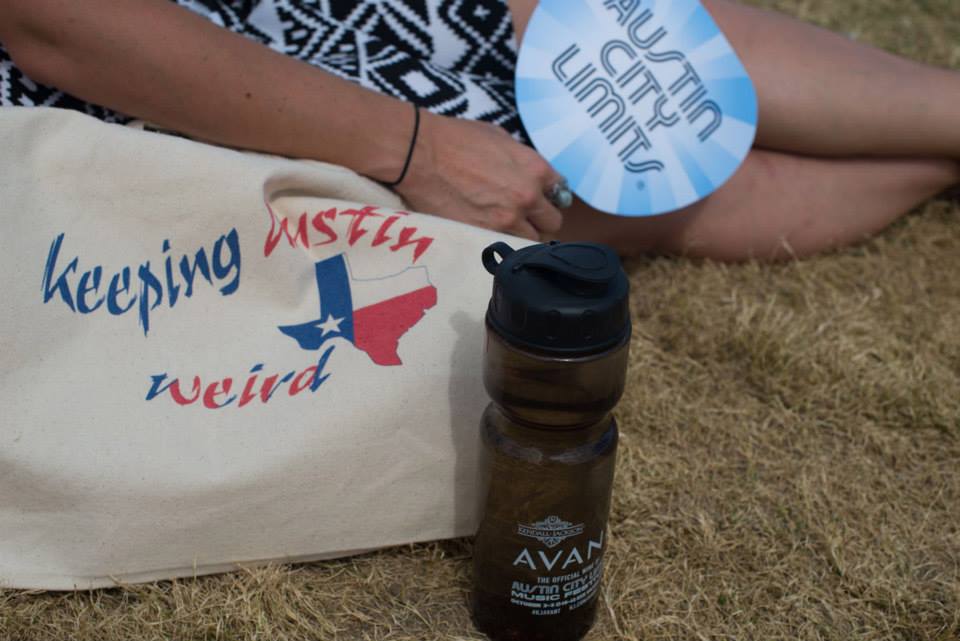 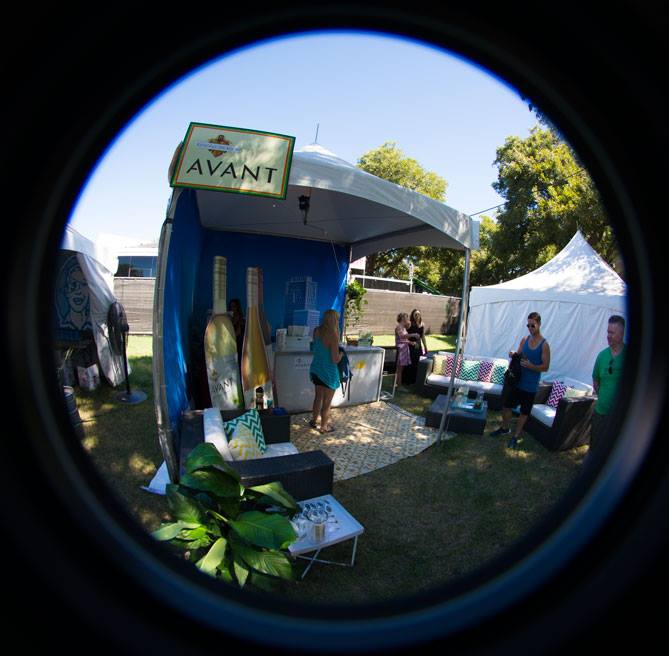 ACL Sales
TX and IL sales teams went big for K-J as well, showcasing incremental case sales / accounts sold, holding local market activations, etc. 
2,900 Cases Sold 
42 Austin Accounts with Displays 
44  Austin Accounts Featured Jackson Family Wines
6 AVANT-branded electric Taxis (six weeks throughout Austin)
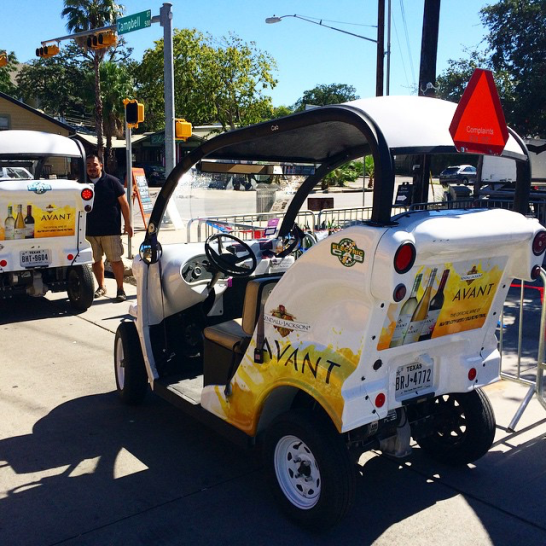 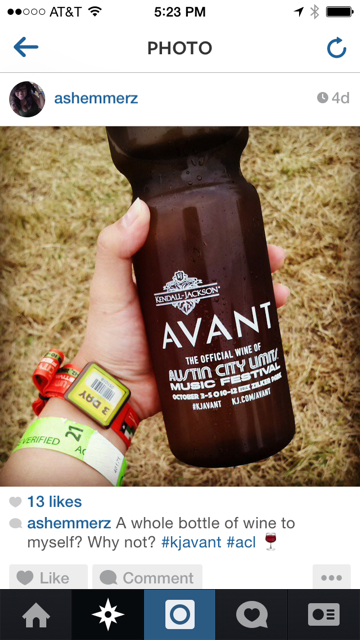 #KJAVANT #ACLFEST
Facebook
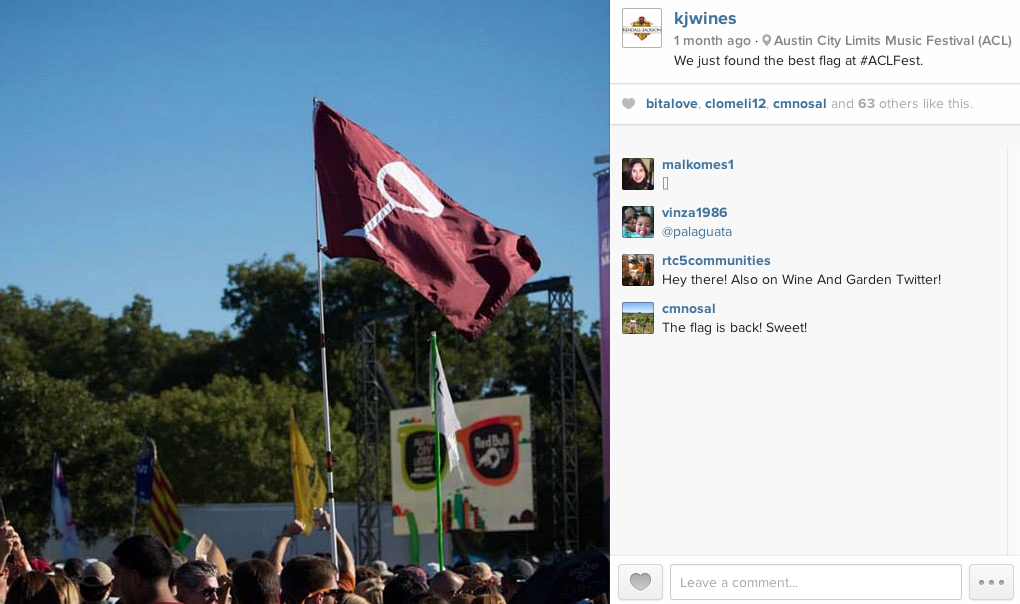 Posts: 9
Reach: 57,051
Engaged users: 4,057
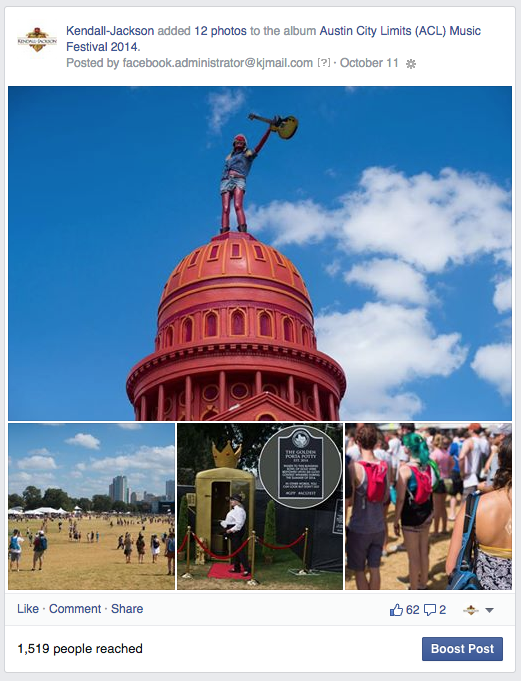 Instagram
Posts: 15
Likes: 874
Comments: 47
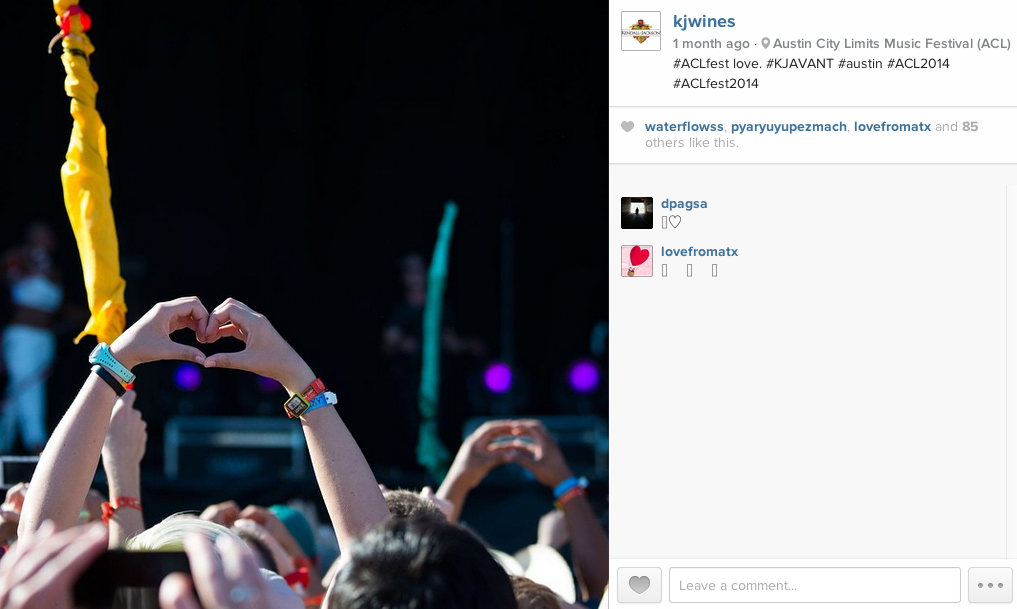 Twitter
Tweets: 23
Reach: 63,592
Engagements: 543
#KJAVANT #ACLFEST
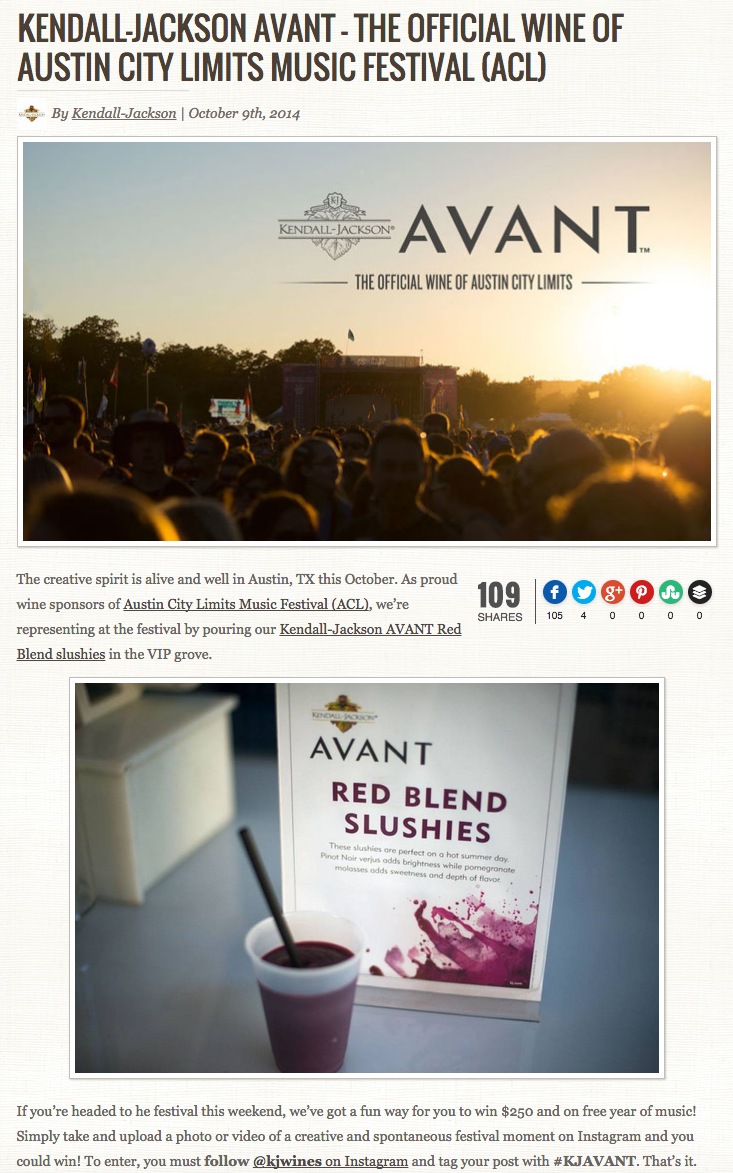 Pinterest
Blog
Pins: 23
Reach: 491
Engagements: 543
Posts: 5
Page Views: 2,775
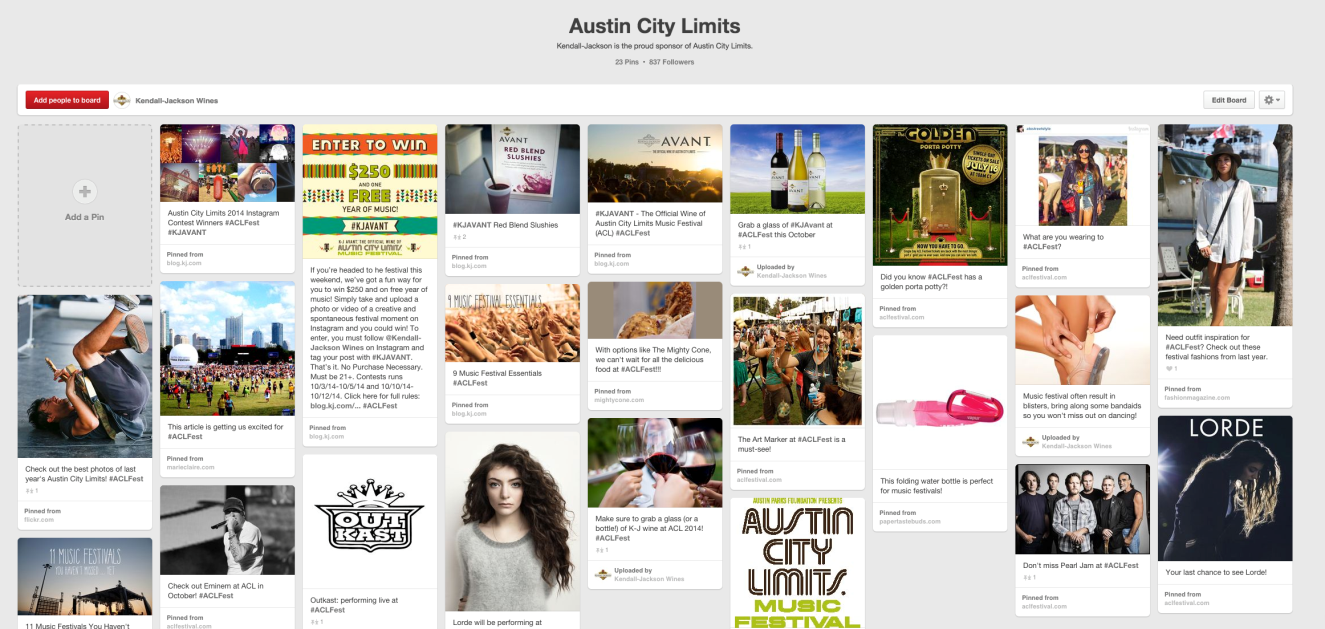 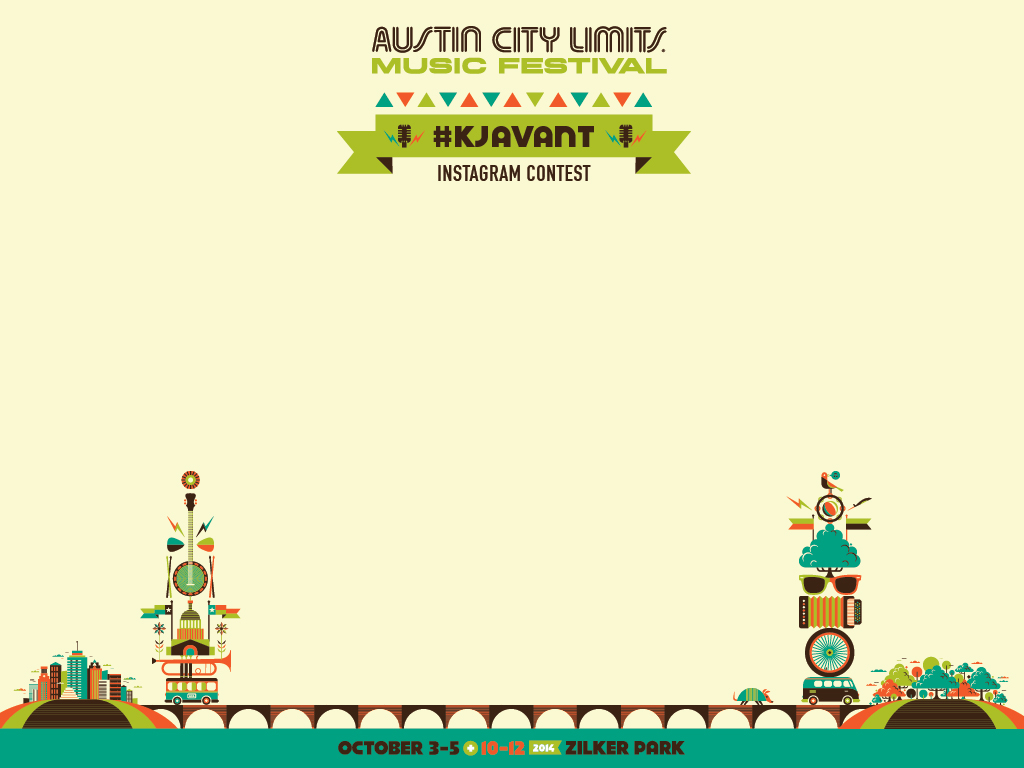 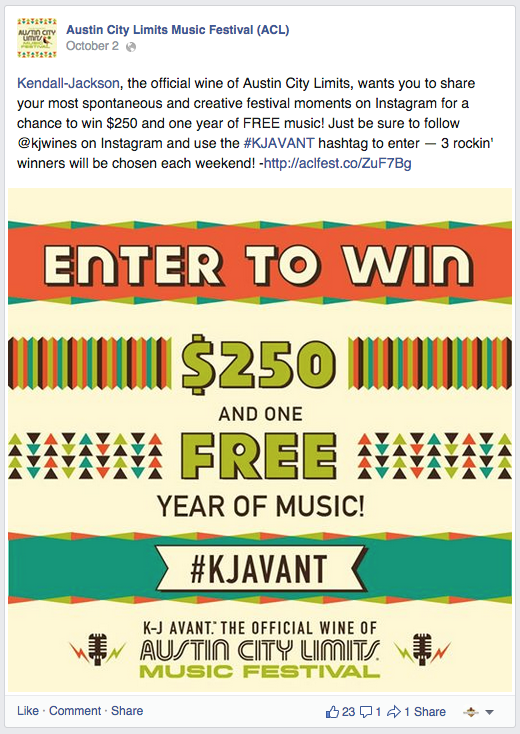 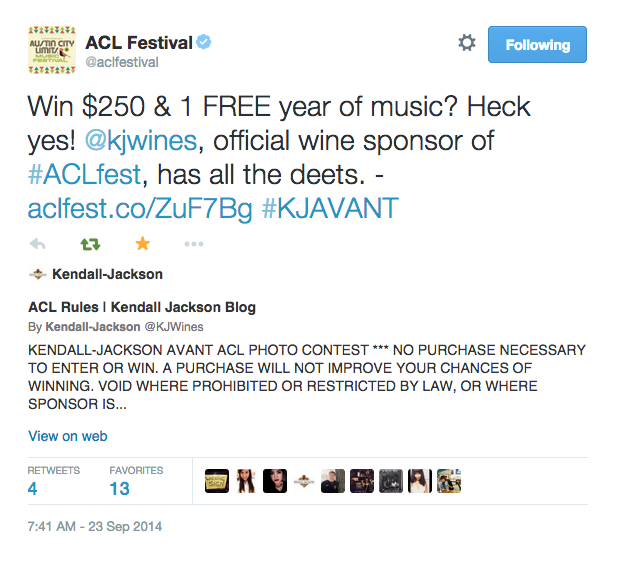 ACL’s Facebook - 404k fans
Posts: 2
Engagements 61
ACL’s Instagram – 41.6k followers
Posts: 2
Likes: 656
Comments: 16
ACL’s Twitter – 114k followers
Tweets: 3
Engagements: 46
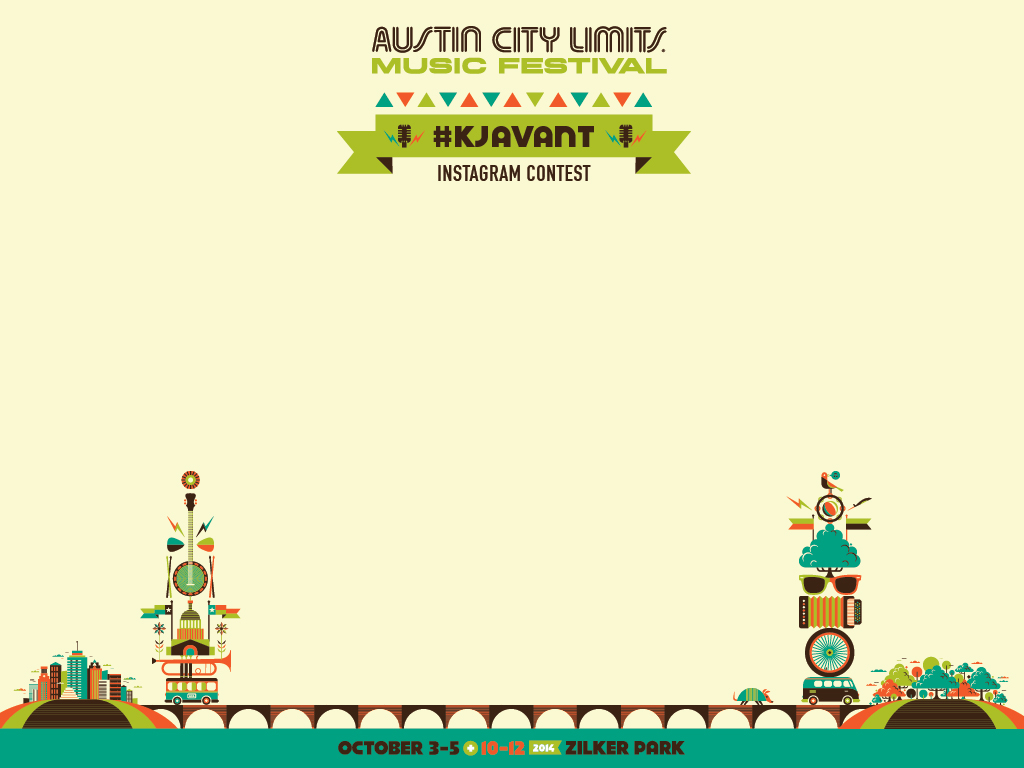 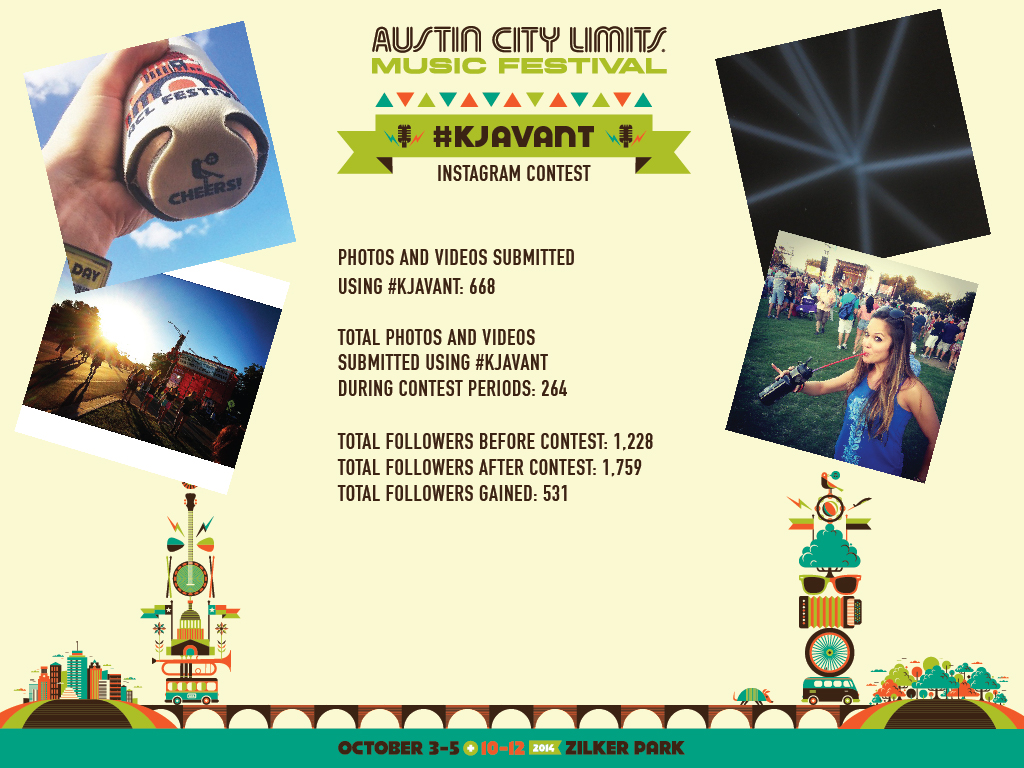 ACL Public Relations
Leverage VIP/GA tickets to build relationships with lifestyle bloggers
Reached out to several lifestyle bloggers 
A few bloggers expressed interest in continuing the relationship; follow-up opportunity for spring/summer blogger activation for AVANT rooftop dinner series 
Blogs included: SF Girl by the Bay, EveryGirl, SassyKitchen, Sunday Suppers  
AVANT served as official wine sponsor for ACL media kickoff happy hour 
Provided samples of all three AVANT wines in media gift bags as well as a postcard with contact information/info on the wines and AVANT swag; signage and ACL/AVANT coasters were prominently displayed at the event (250 – 350 press attended); will monitor for any coverage from media samples 
Met with Marco from Houston, the multi-cultural sweeps influencer, who also freelances for various media outlets in Texas
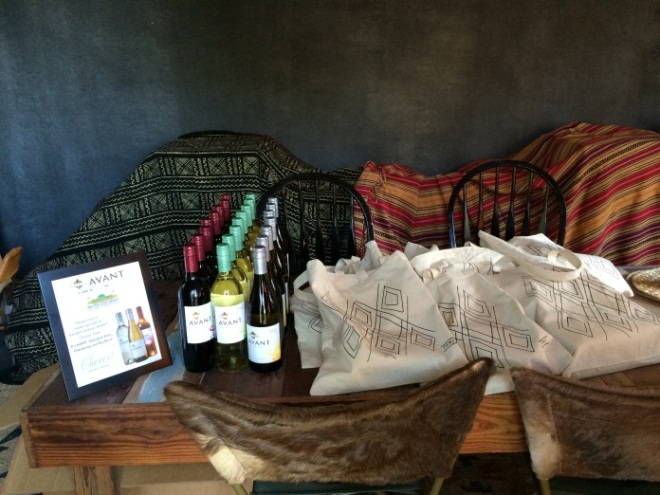 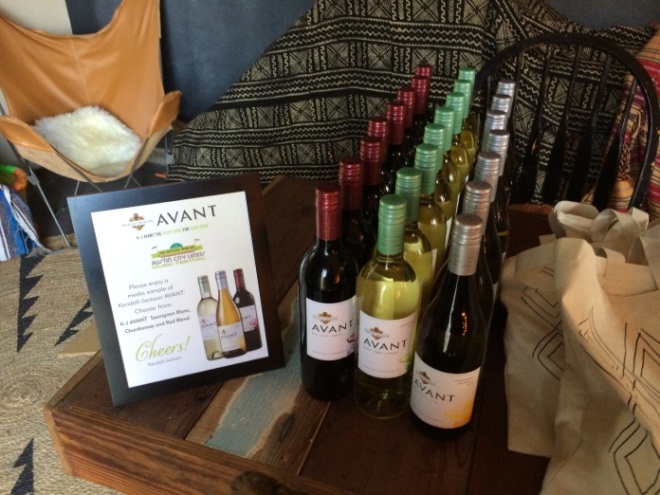 [Speaker Notes: Objective/Strategy:
Leverage AVANT Sponsorship to build relationships with new media including lifestyle and music bloggers]